makka na ohana no tonakai san ha
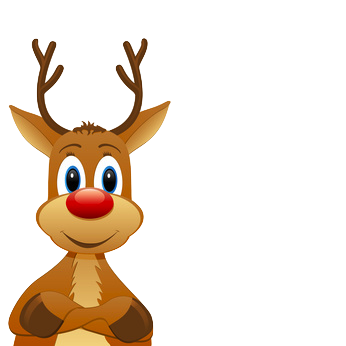 真っ赤なお鼻のトナカイさんは
itsumo minna no waraimono
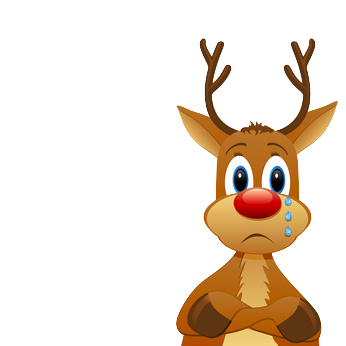 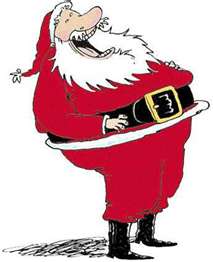 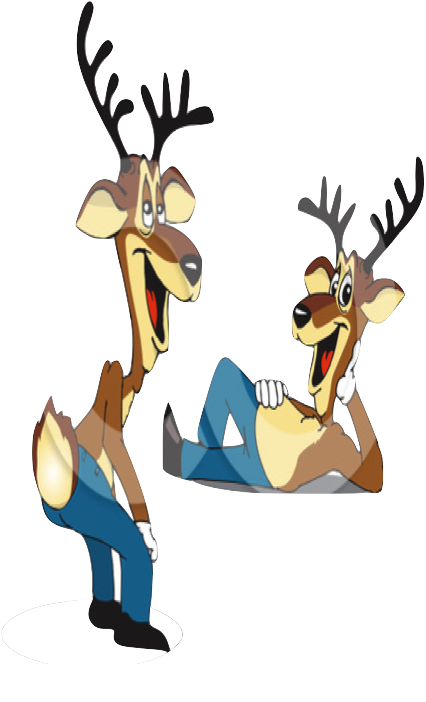 いつもみんなの笑い者
demo sono toshi no kurisumasu no hi
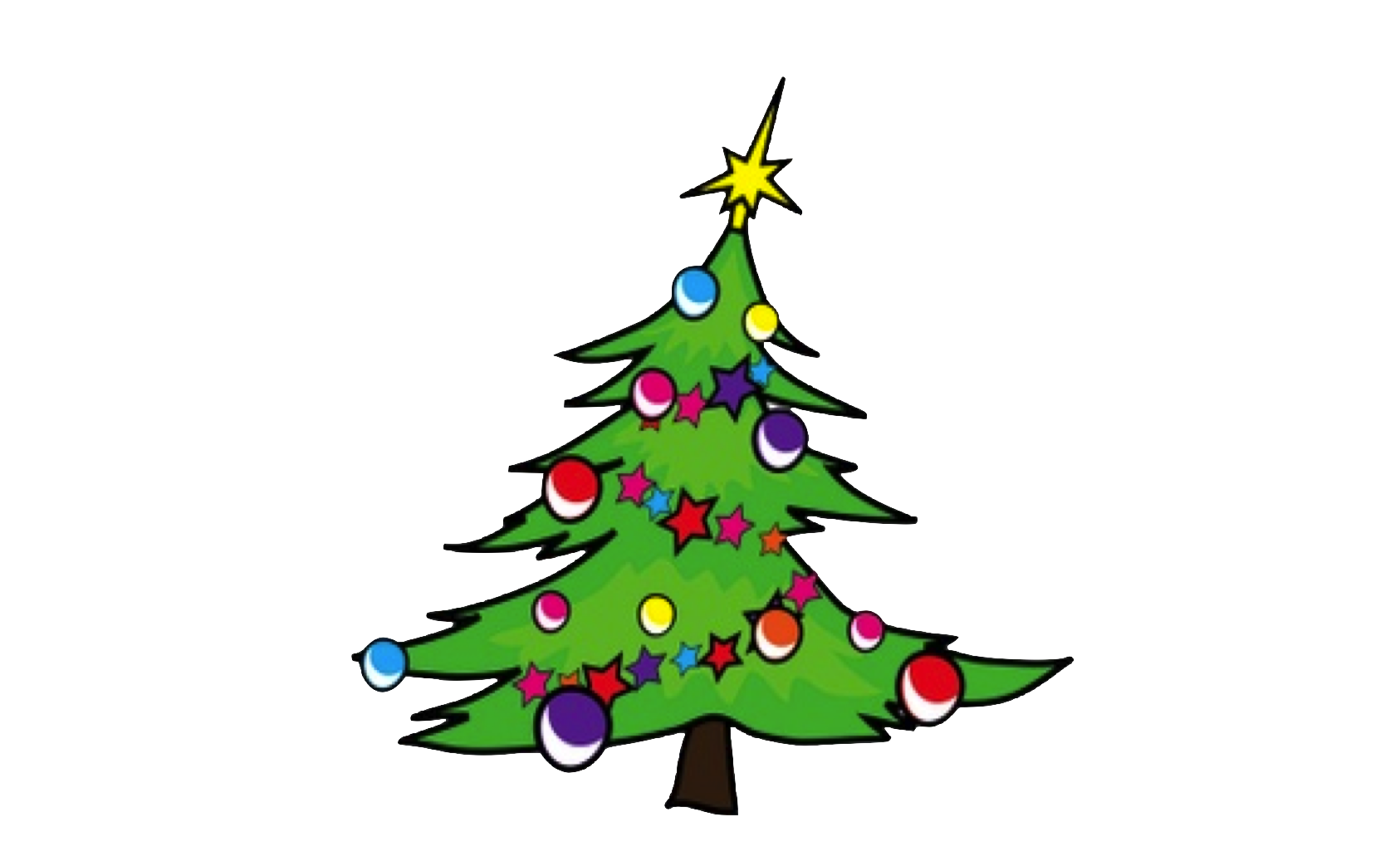 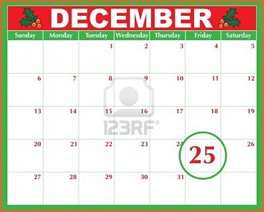 でもその年のクリスマスの日
santa no ojisan ha iimashita
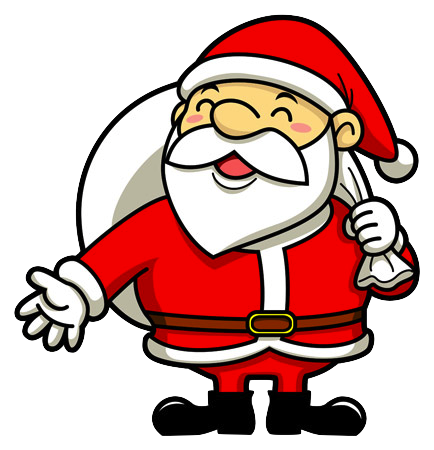 サンタのおじさんは言いました
kurai yomichi ha pikapika no
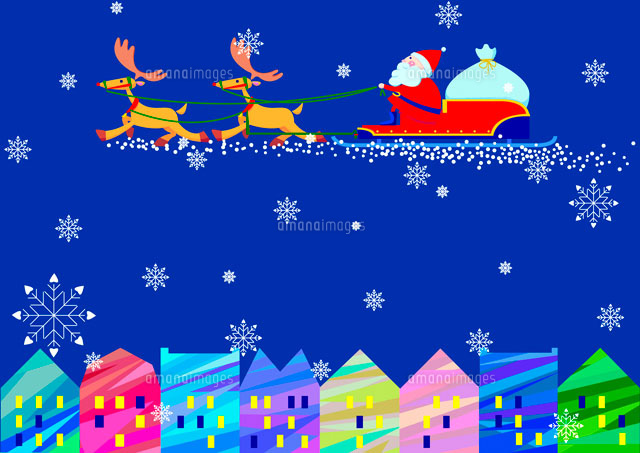 暗い夜道はピカピカの
omae no hana ga yaku ni tatsu nosa
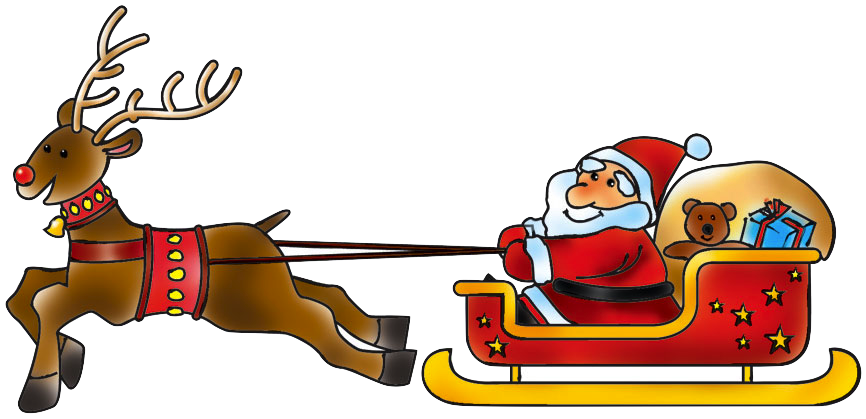 おまえの鼻が役に立つのさ
itsumo naiteta tonakai san ha
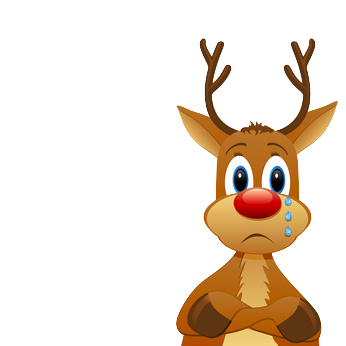 いつも泣いてたトナカイさんは
koyoi koso ha to yorokobi mashita
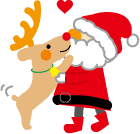 こよいこそはと喜びました
kurai yomichi ha pikapika no
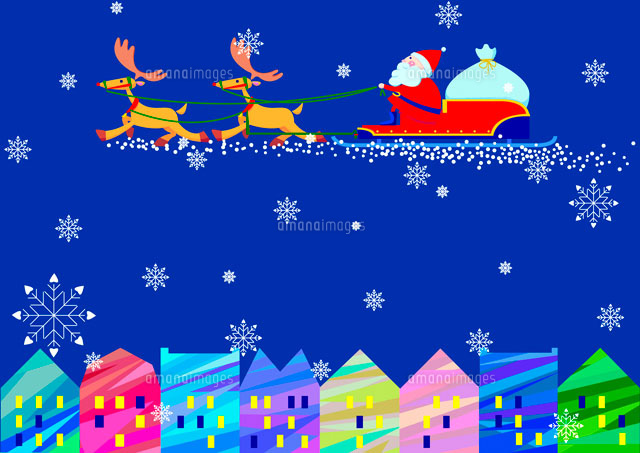 暗い夜道はピカピカの
omae no hana ga yaku ni tatsu nosa
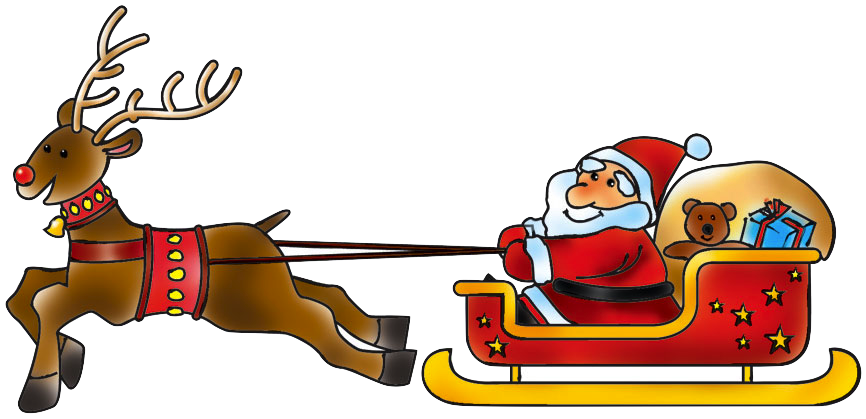 おまえの鼻が役に立つのさ
itsumo naiteta tonakai san ha
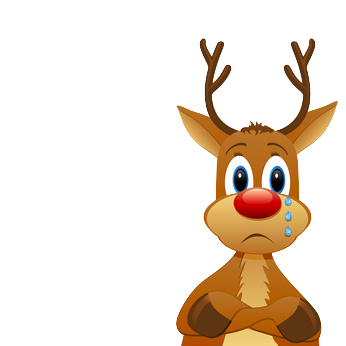 いつも泣いてたトナカイさんは
koyoi koso ha to yorokobi mashita
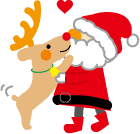 こよいこそはと喜びました
makka na ohana no tonakai san ha
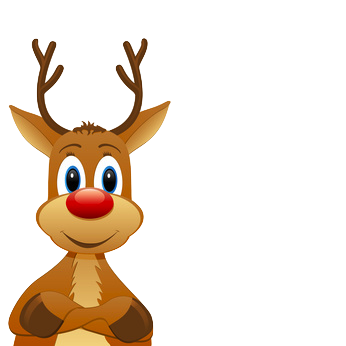 真っ赤なお鼻のトナカイさんは
itsumo minna no waraimono
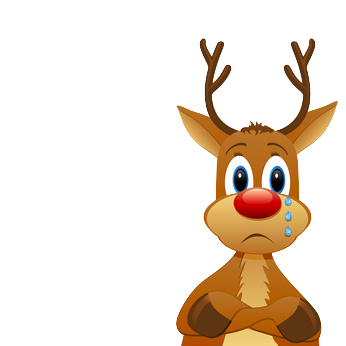 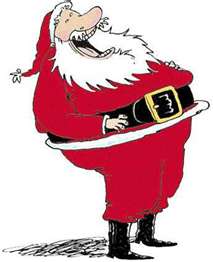 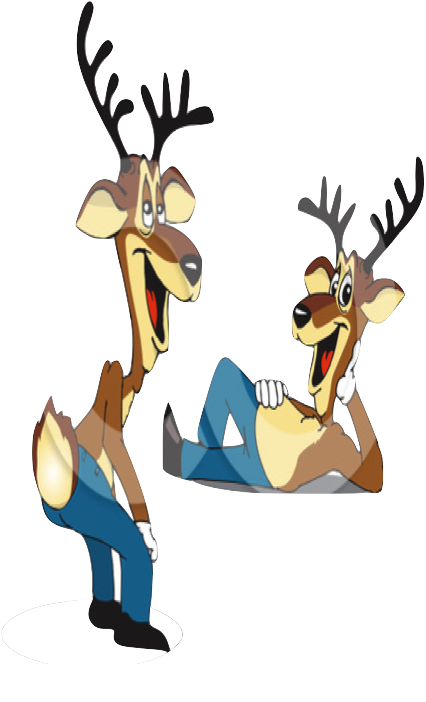 いつもみんなの笑い者
demo sono toshi no kurisumasu no hi
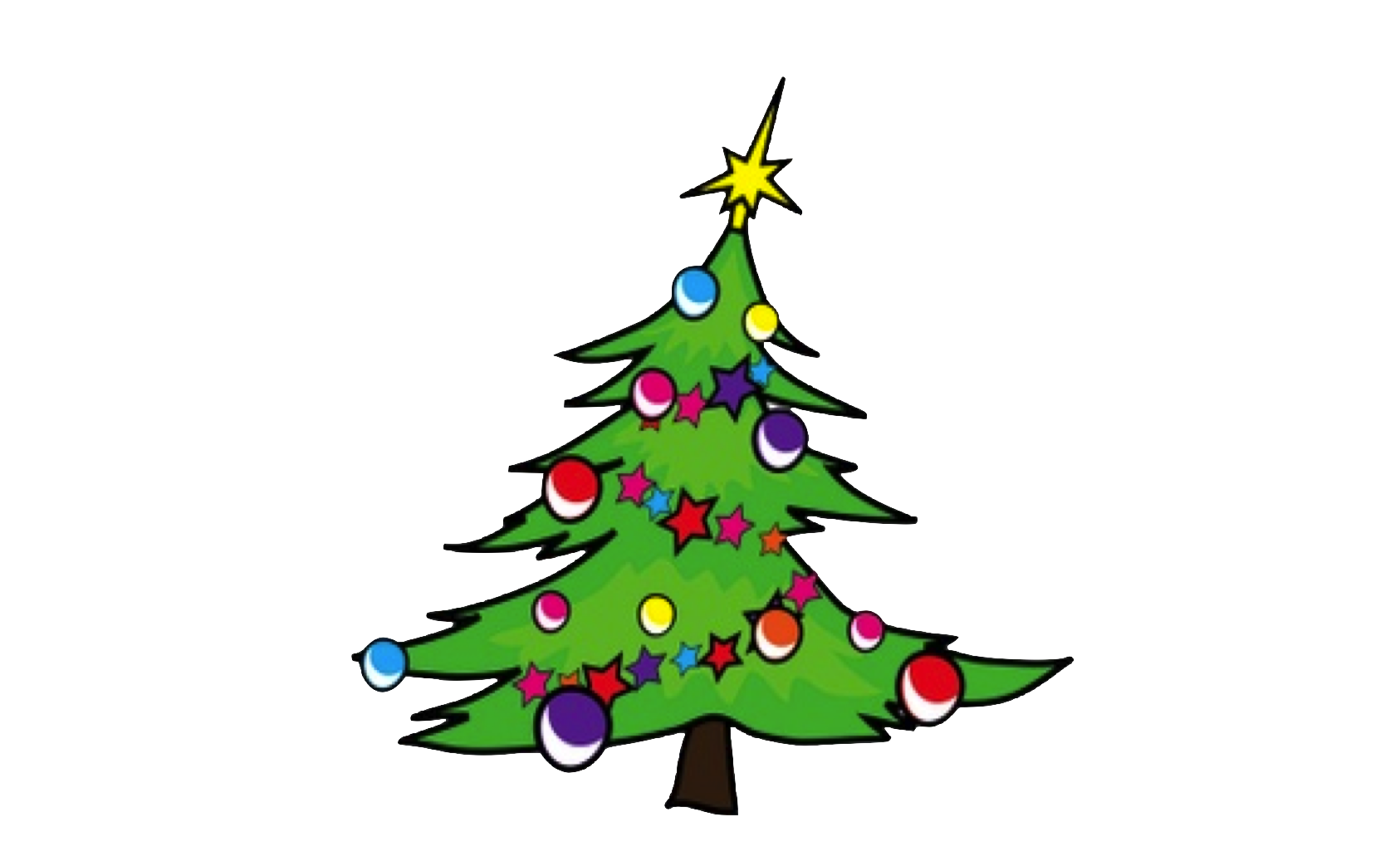 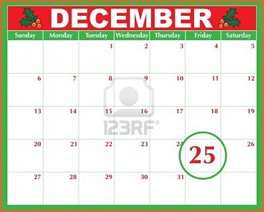 でもその年のクリスマスの日
santa no ojisan ha iimashita
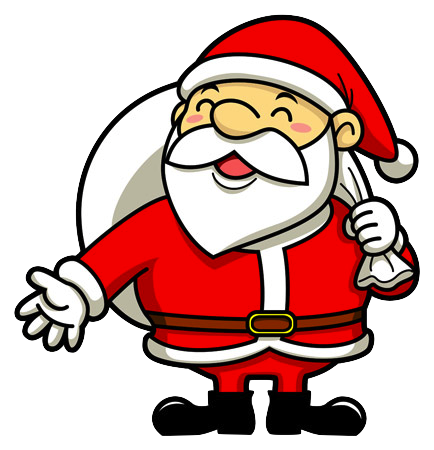 サンタのおじさんは言いました